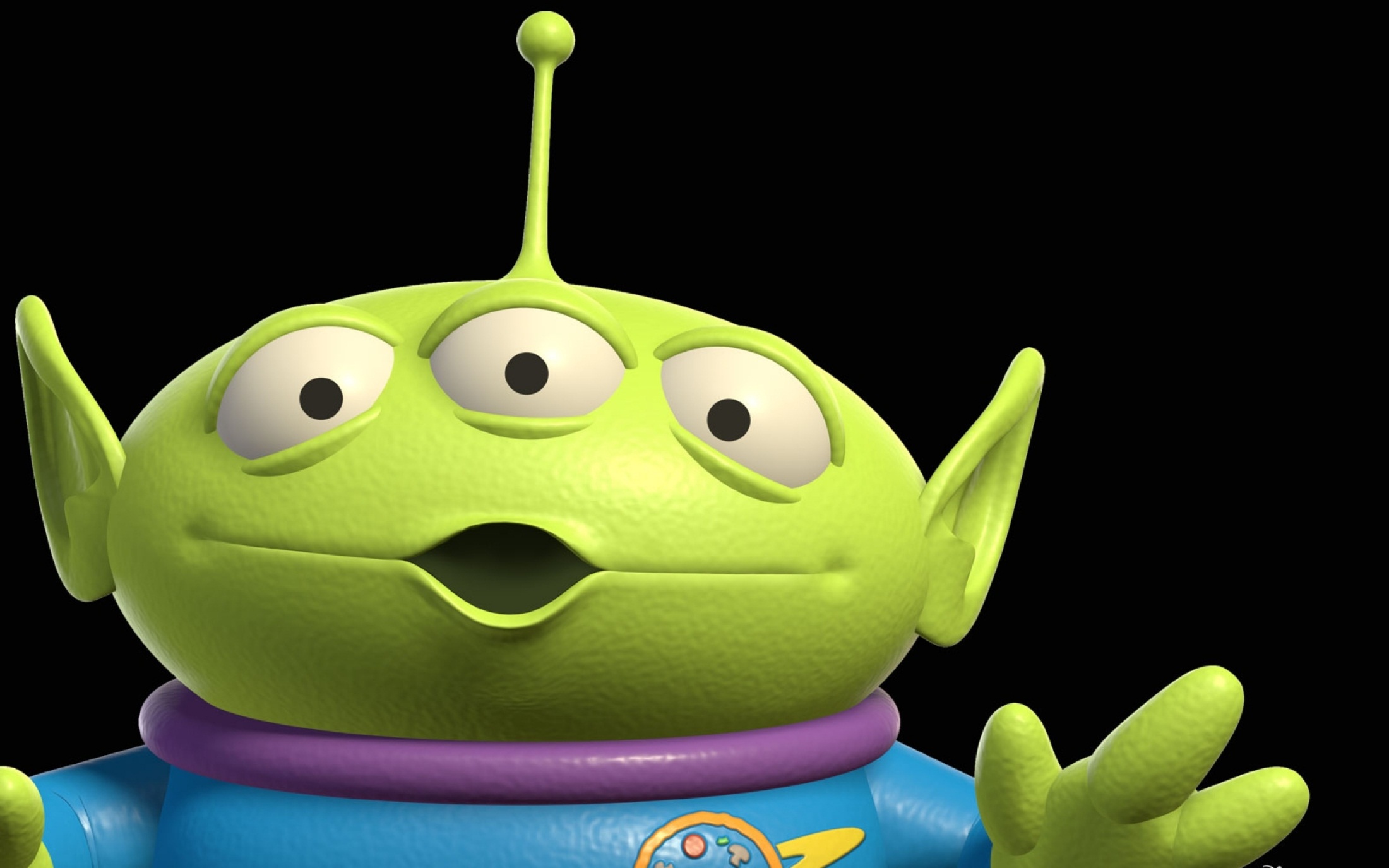 Hallo, I am Ufo!
His name is…
His birthday is on…
He is…
He has…
1) is, What, name, your?
2) are, How, old, you?
3) a, you, Are, student?
4) do, What, like,  you, do, to?
5) you, Can, fly?